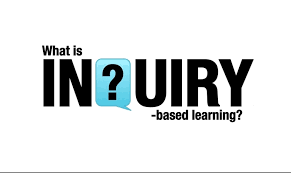 ANTON GRDINA ELEMENTARY SCHOOL
REDESIGN
Inquiry Based Learning at Anton Grdina
Year 1-2018/2019
Beginning in Science 
Year round study of plants 
SCHOLARS WILL: Design experiments, conduct research, discuss findings
Make connections with other subject areas: Math, ELA
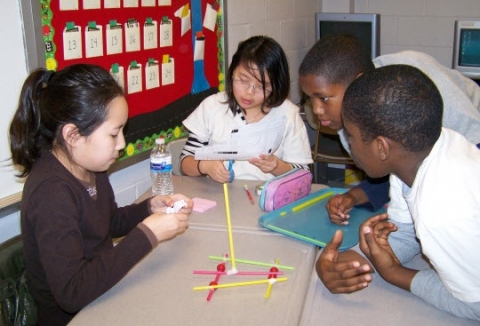 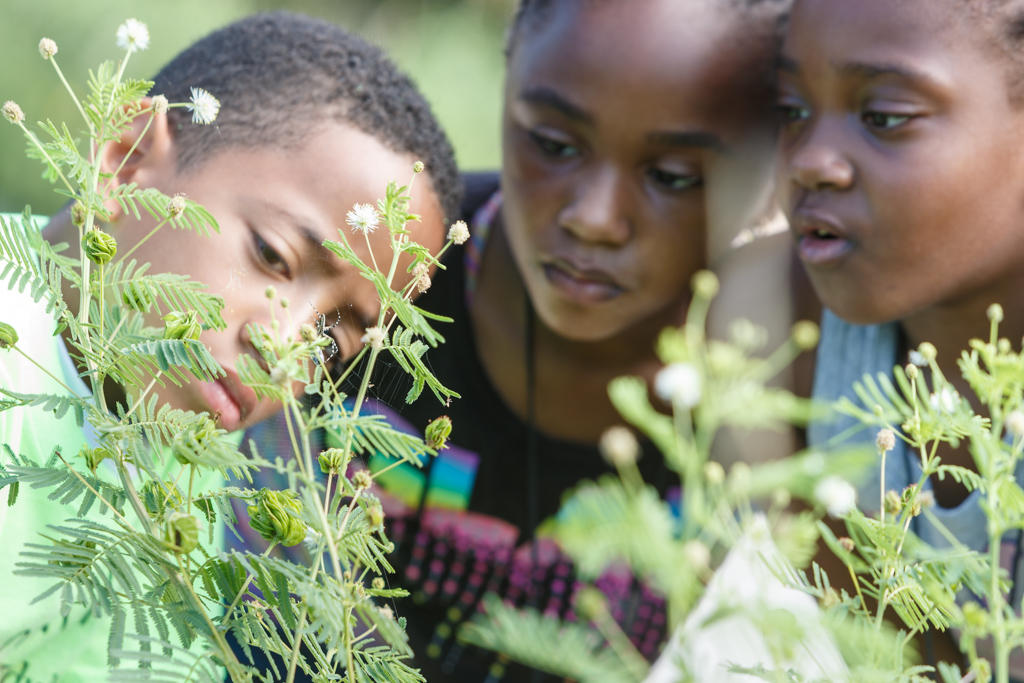 2
INQUIRY IS…Learning by questioning and investigation
3
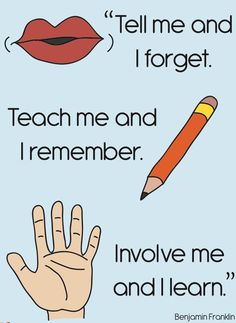 4
7/23/2018
Add a footer
I WONDER…
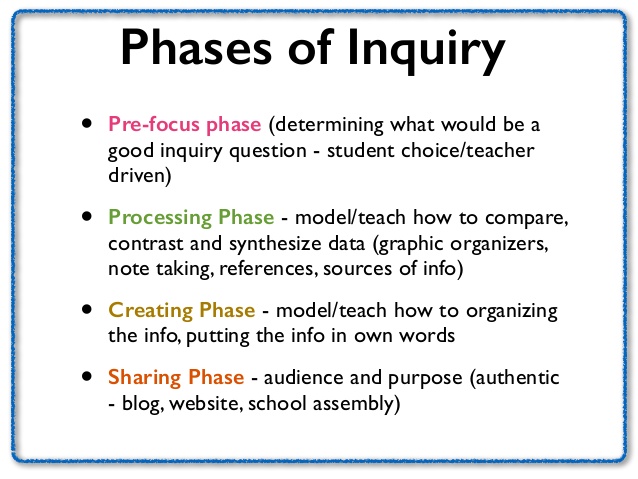 5
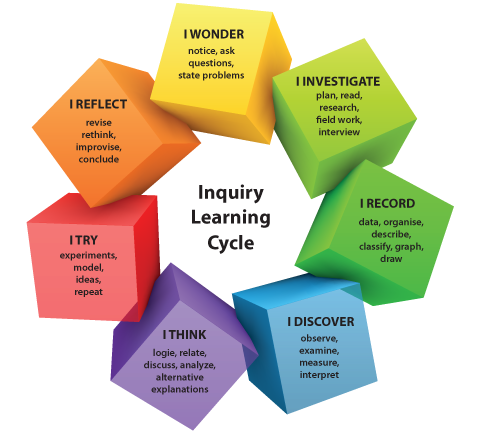 6
7/23/2018
Add a footer
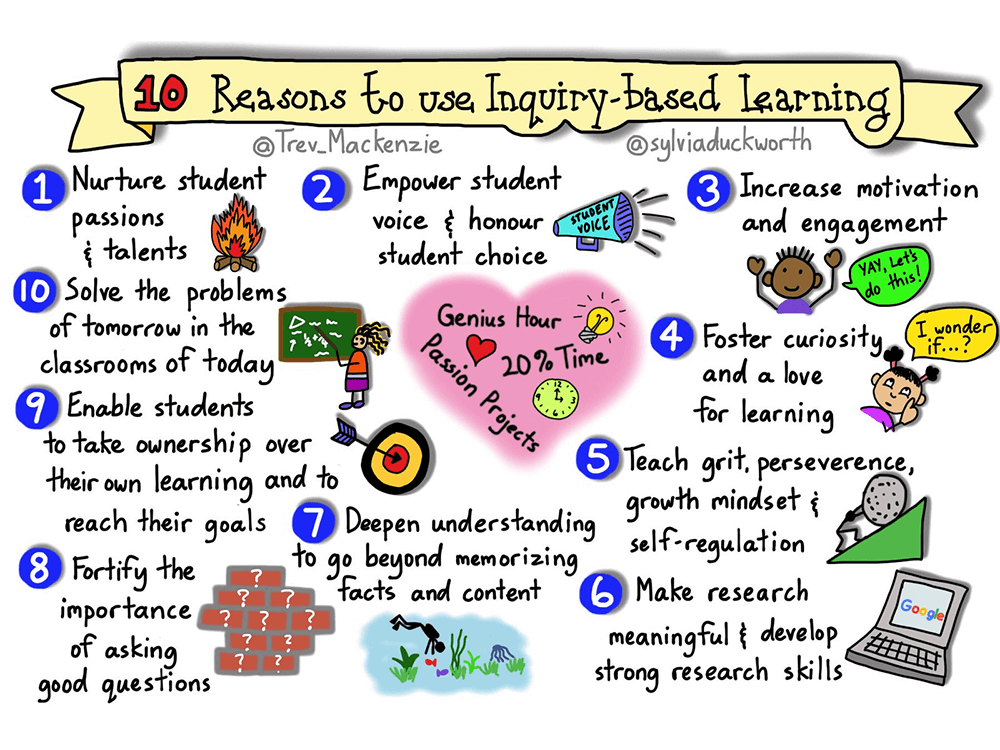 7
IBL at ANTON GRDINA:
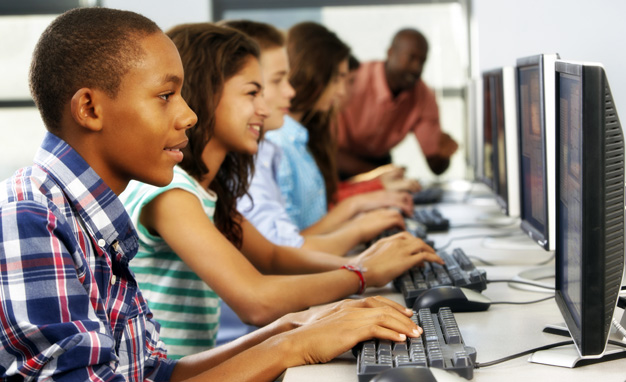 EMPOWERS STUDENT VOICES
INCREASES MOTIVATION AND ENJOYMENT
FOSTERS CURIOSITY AND A LOVE OF LEARNING
ALLOWS SCHOLARS TO TAKE OWNERSHIP OF THEIR LEARNING TO REACH THEIR GOALS
8
7/23/2018
Add a footer
AT ANTON GRDINA, We InspireWe DiscoverWe innovateTo achieve academic success
Preparing scholars today to solve the problems of tomorrow